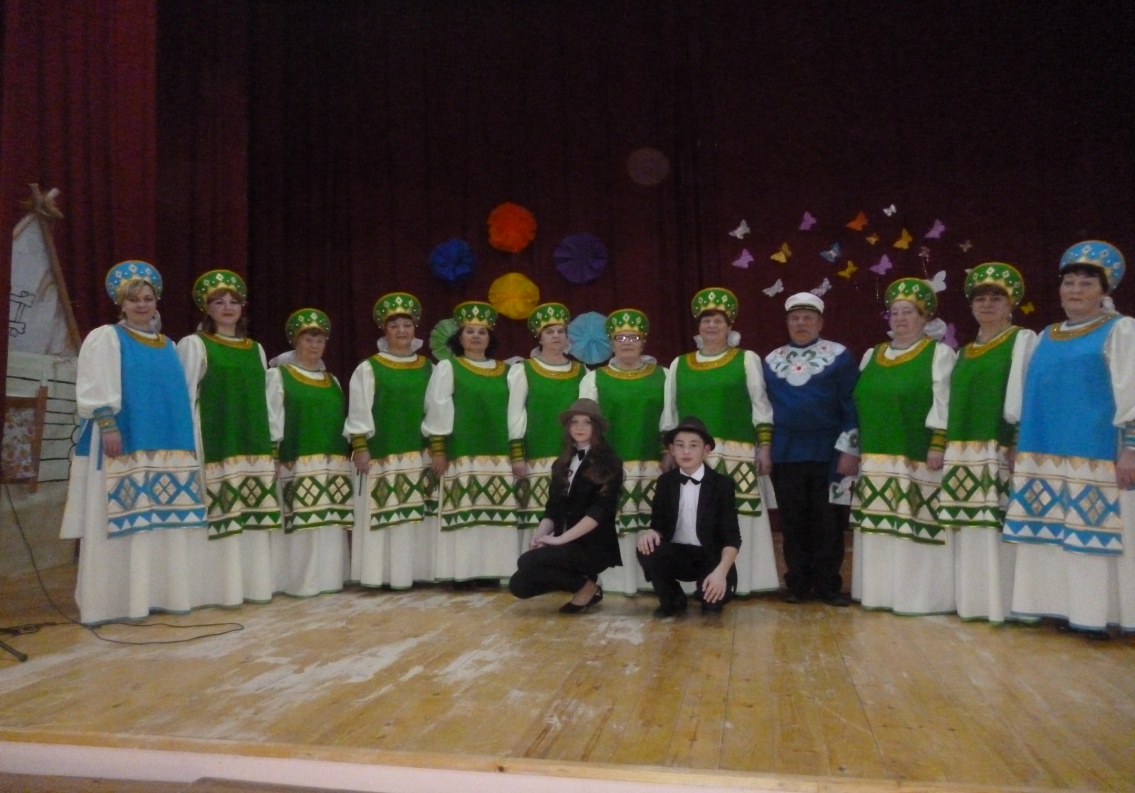 В Петровском  сельском поселении прошли мероприятия посвященные международному женскому  дню.
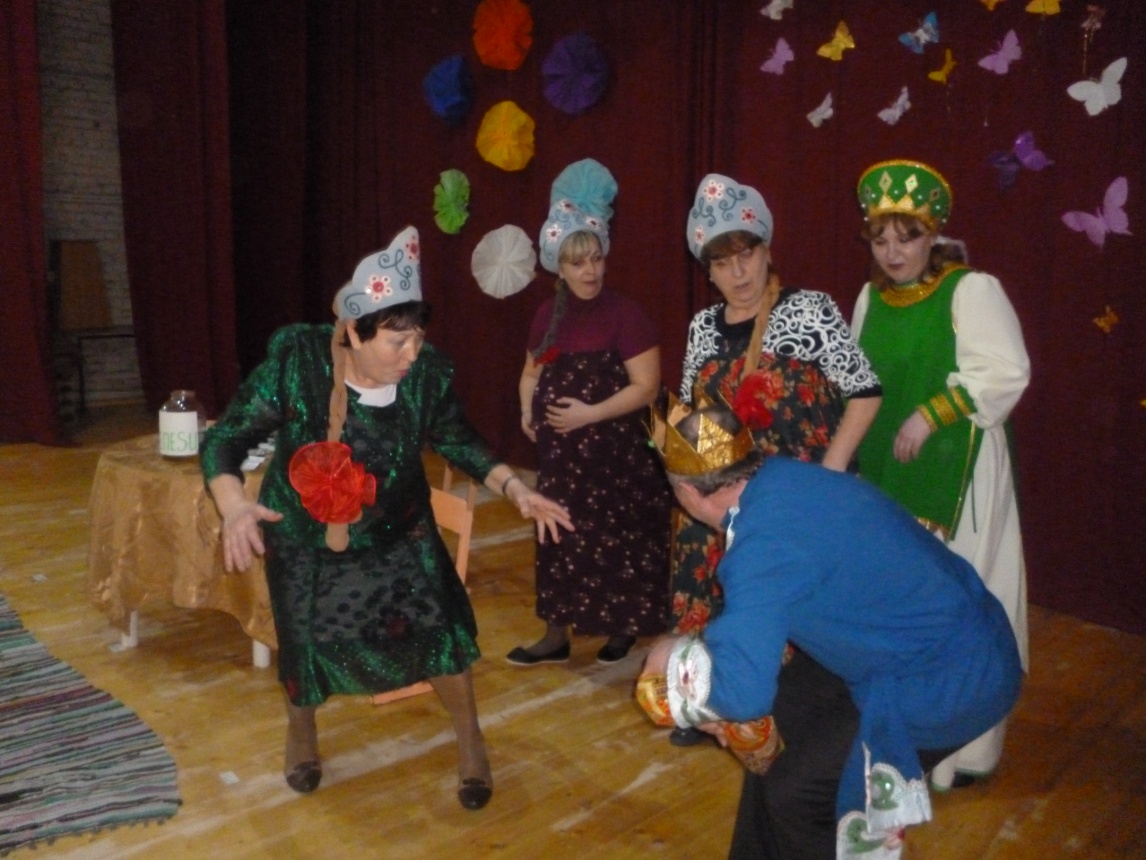 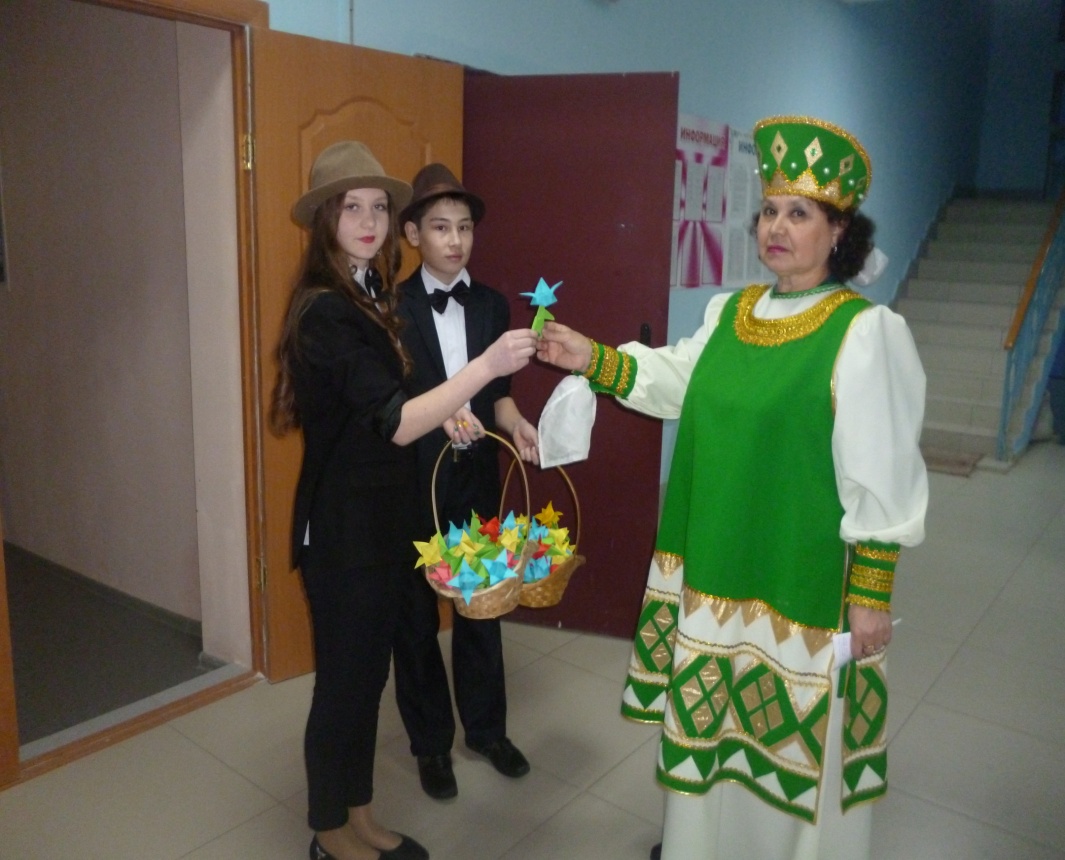 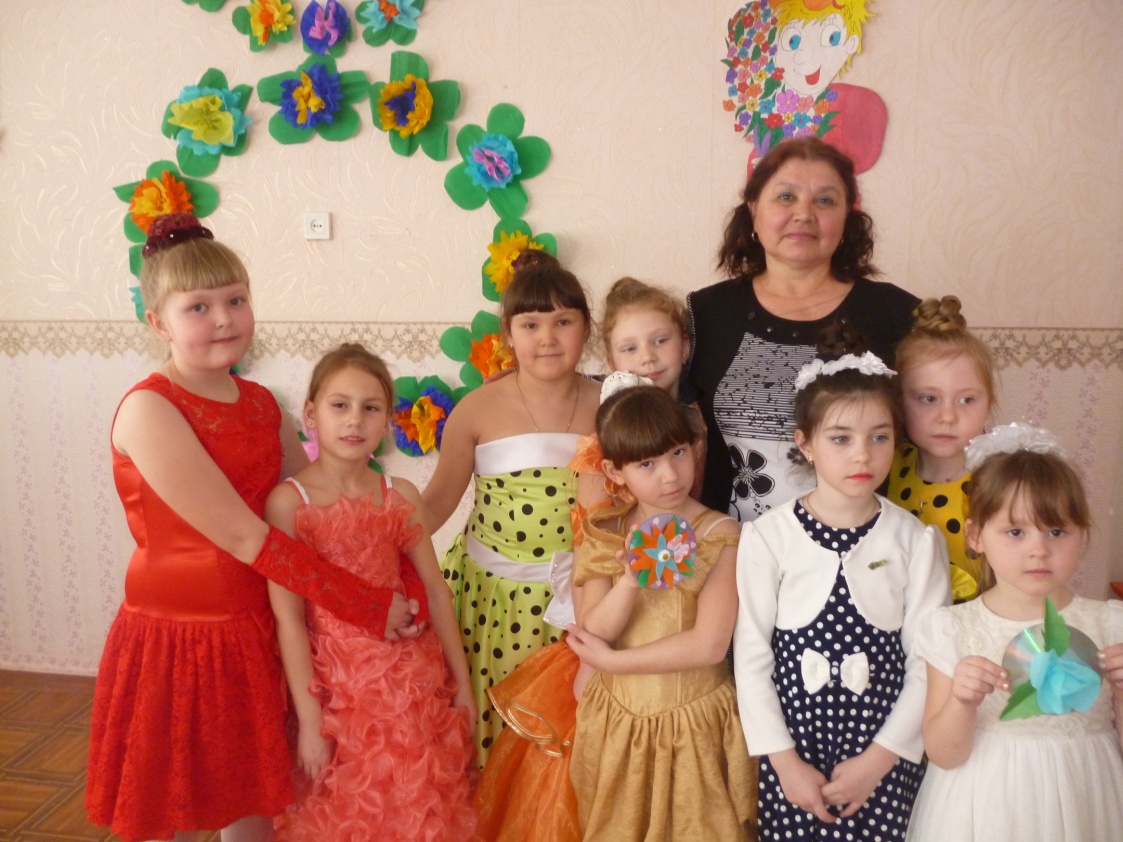 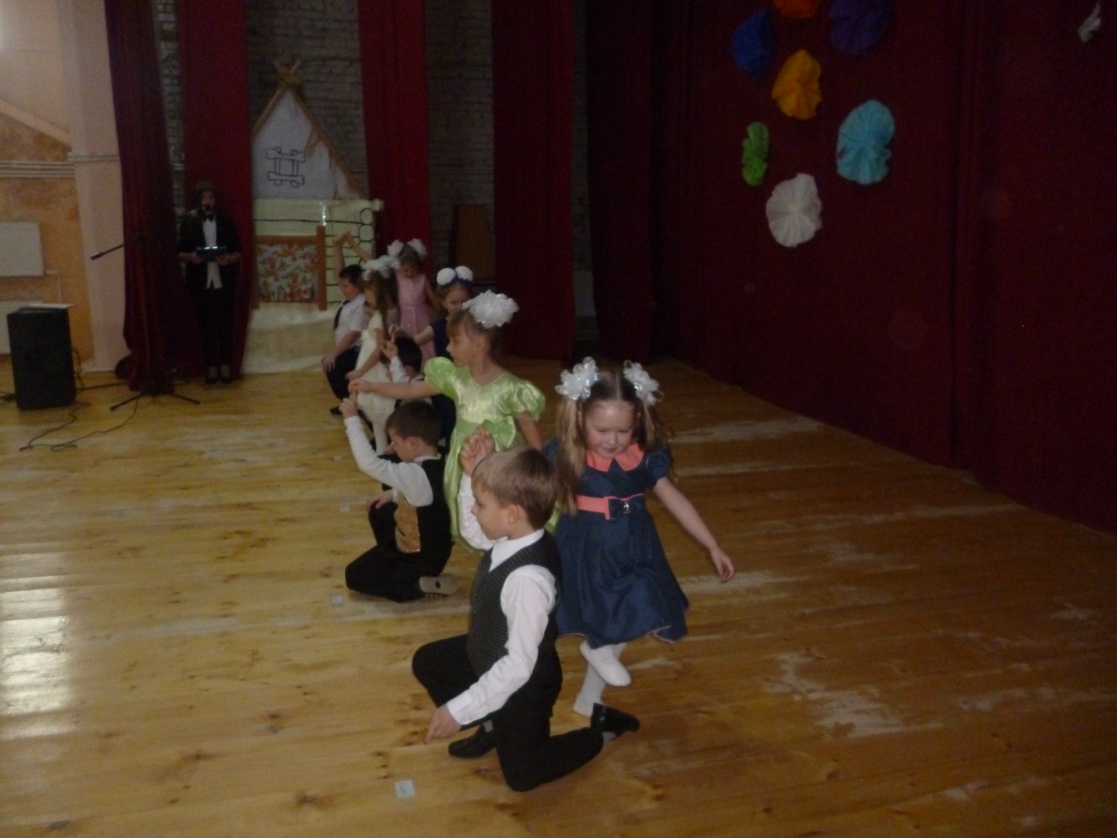 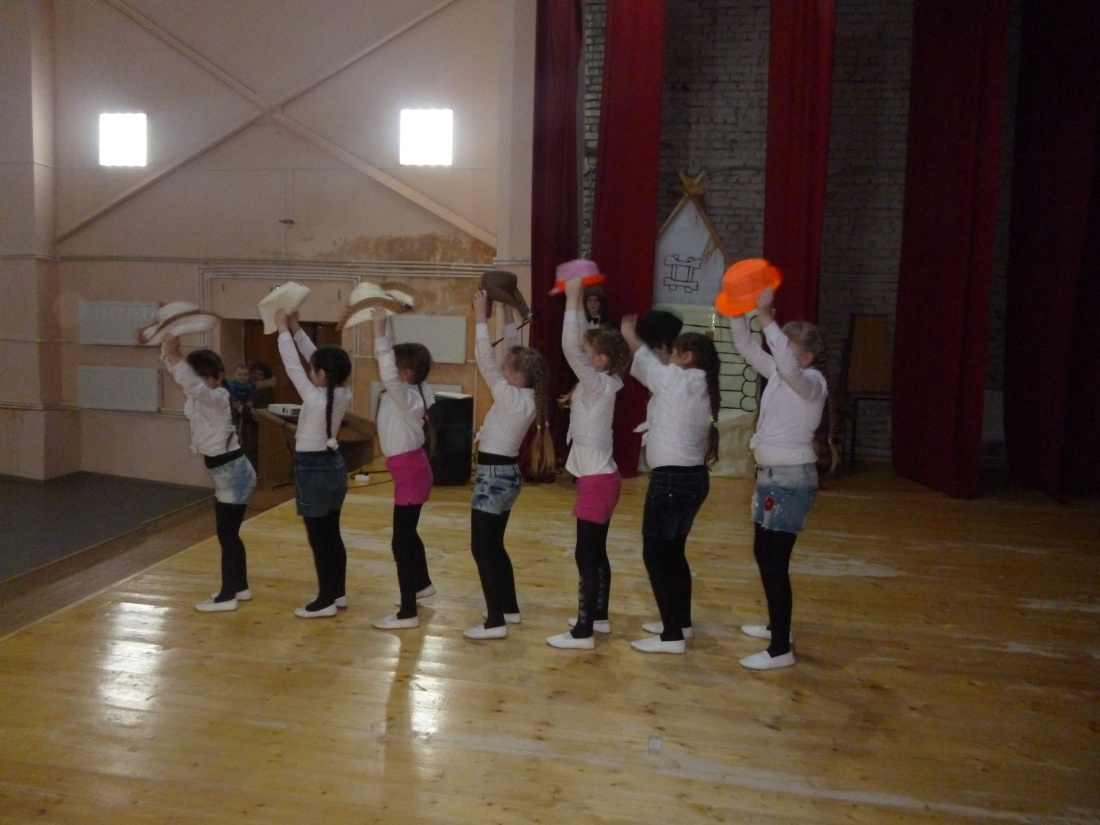 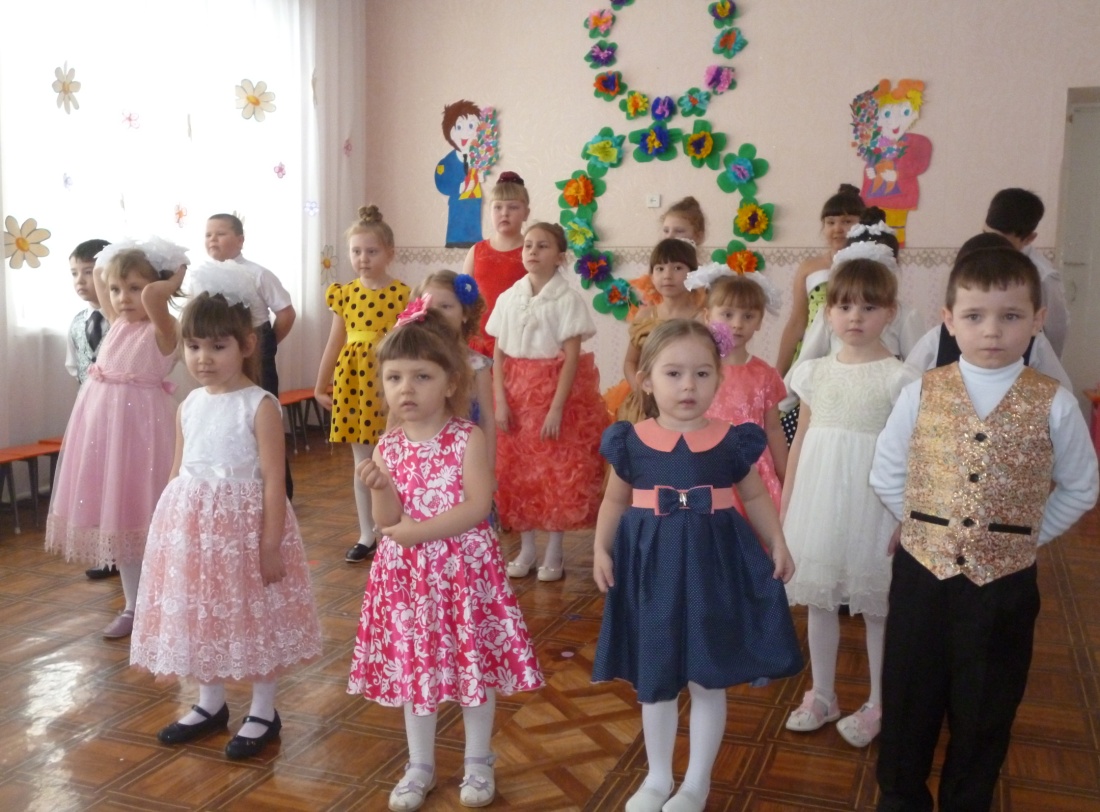